.
Авторское право в кабельном ТВ. 
Опыт Литвы





Vaiva Žukienė 
 Президент Ассоциации кабельного телевидения Литвы
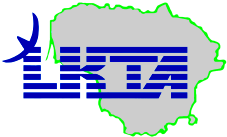 Минск, 2017-12-07
Oсновные правовые акты

Закон об авторских и смежных правах (ЗАСП);
Директивы и регламенты ЕС ;
Постановления Правительства ЛР;
Подзаконные правовые акты ЛКТР;
Судебная практика (Литвы и ЕС).
.
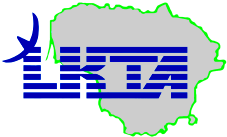 Минск, 2017-12-07
Организации по коллективному управлению авторскими и смежными правами в Литве
.
LATGA – представляет авторов  музыки, визуальных и аудиовизуальных произведений, драмы и литературы.

AGATA – представляет исполнителей и производителей фонограмм.

AVAKA – представляет кинопродюсеров.
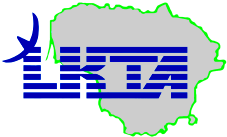 Минск, 2017-12-07
Отношения между операторами КТВ и Организациями
.
Операторы имеют лиценционные договора с Организациями на право ретранслировать произведения из соответствующего репертуара ОКУ;

Операторы не несет ответстенности за произведения, авторы которых не известны т или на данный момент их никто не представляет; 

Размер авторского вознаграждения устанавливается путем  переговоров.
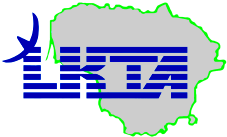 Минск, 2017-12-07
Основные принципы (I)
.
Операторы имеют лиценционные договора с Организациями на право ретранслировать произведения из соответствующего репертуара ОКУ;
Операторы КТВ сами подбирают программы и продают абонентам, потому должны иметь согласие авторов на использование их произведений;
За каждое воспроизведение авторского произведения автор должен получить соответсвующее вознаграждение;
Установленый путем переговоров размер вознаграждения одинаков для всех операторов, занимающимися ретрансляцией, вне зависимости от технологий.
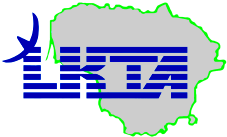 Минск, 2017-12-07
Основные принципы (II)
.
База  платежа -  процентное отчисление  от  ARPU ( средний доход от одного клиента) от КТВ. Данные об ARPU  объявляются публично в периодических  отчетах Службы связи ЛР.
Операторы КТВ  и ОКУ договорились об общем  вознаграждении за все права, которое ОКУ делят между собой  по их внутреннему договору.

В случае невозможности договориться, стороны могут обратиться за помощью  к медиаторам.
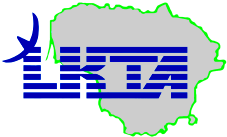 Минск, 2017-12-07
Как посчитать вознаграждение
.
Вознаграждение высчитывается по формуле:

3,69 % от ARPU : 12 месяцев x число абонентов за отчетный месяц

Процент устанавливается путем переговоров.
По данным Службы связи, ARPU составляло 5,8 €.


















































































































































































































































































































































































































































































По данным Службы связи, ARPU за 2016 год составляло 5,8 €
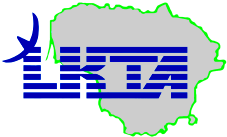 Минск, 2017-12-07
Проблемы
.
Постоянное повышение размера вознаграждения:
Рынок уменьшается, а потребности ОКУ – нет,
ОКУ не могут договориться, которая из них важнее, потому их не устраивает получаемая доля от общей суммы.

ОКУ слишком мало прилагают усилий, чтобы заставить платить авторам нелегально программы распространяющих субъектов.

ОКУ не имеют плана действий в связи с приходом новых субъектов в рынок – в особенности тех, кто может свои услуги продавать вне Литве.
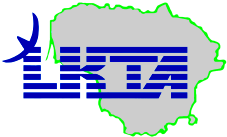 Минск, 2017-12-07
Благодарю за внимание

Vaiva Žukienė
vaiva@lkta.lt.


Информация о ассоциации:  www.lkta.lt
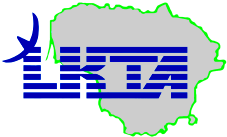 9
Минск, 2016-12-08